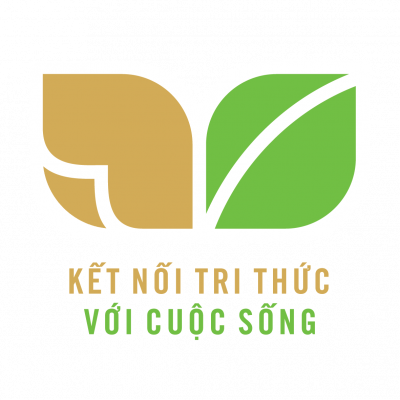 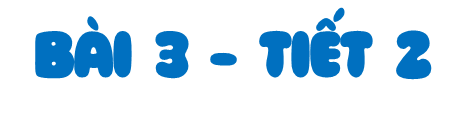 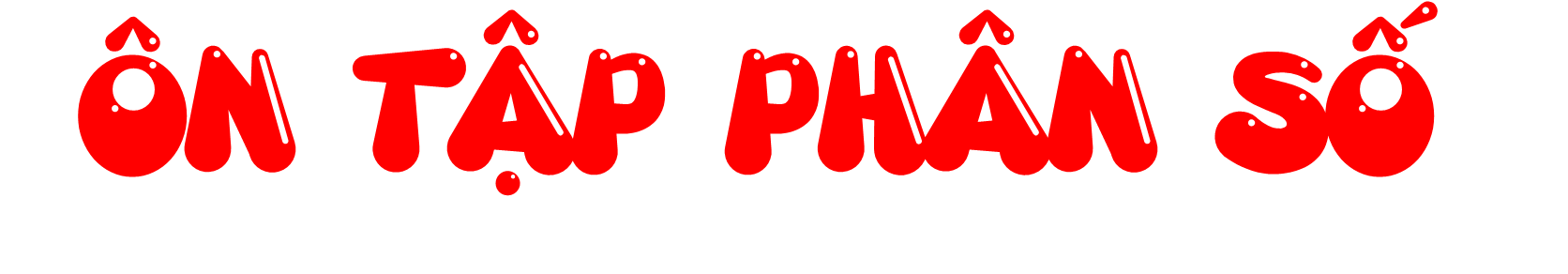 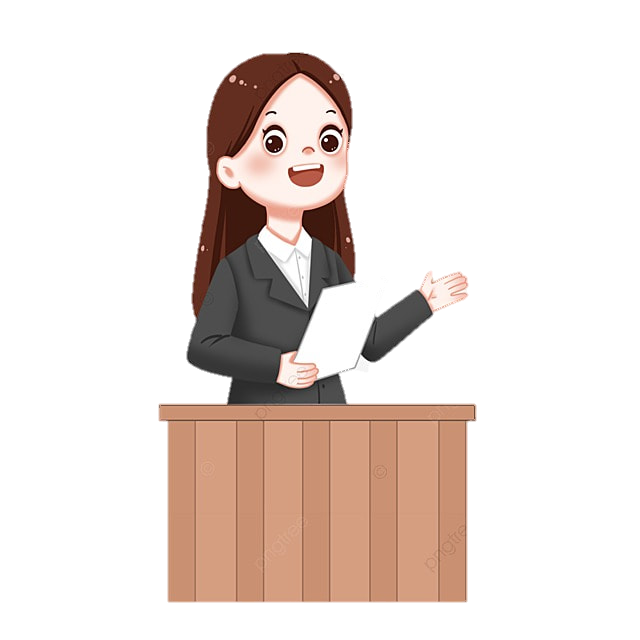 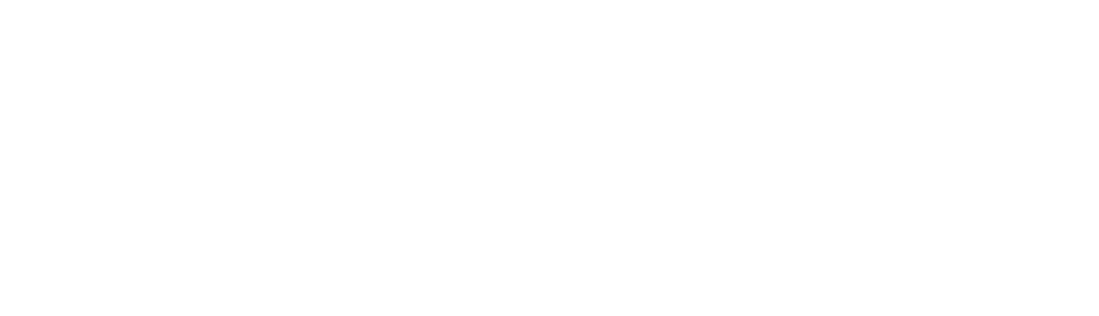 >;<;=
1
=
>
>
<
<
>
2
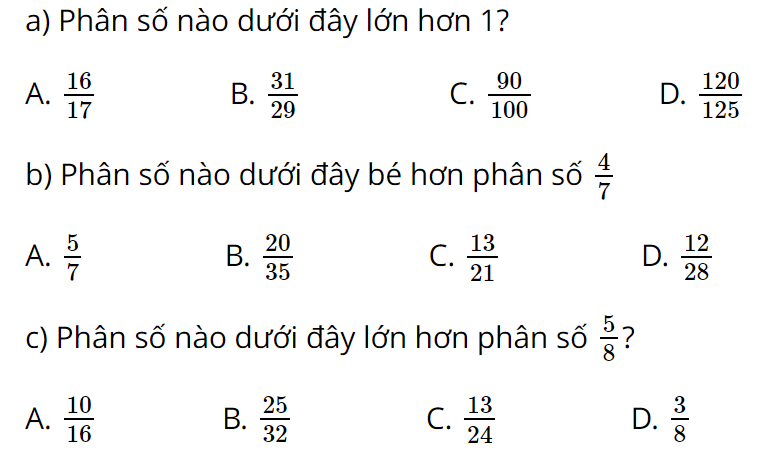 3
a) Từ bé đến lớn.
b) Từ lớn đến bé.
Quy đồng mẫu số các phân số:
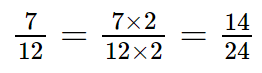 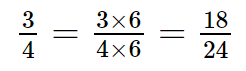 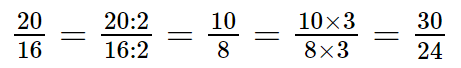 Cho biết số học sinh khối 5 tham gia các môn thể thao ở Câu lạc bộ thể thao của một trường tiểu học như sau:
4
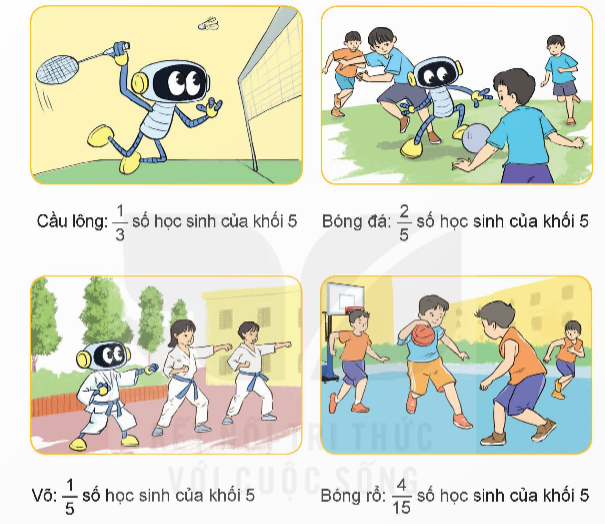 Trong các môn thể thao trên, môn nào được học sinh khối 5 của trường tiểu học đó tham gia nhiều nhất?
Vậy môn thể thao được học sinh khối 5 tham gia nhiều nhất là: bóng đá.
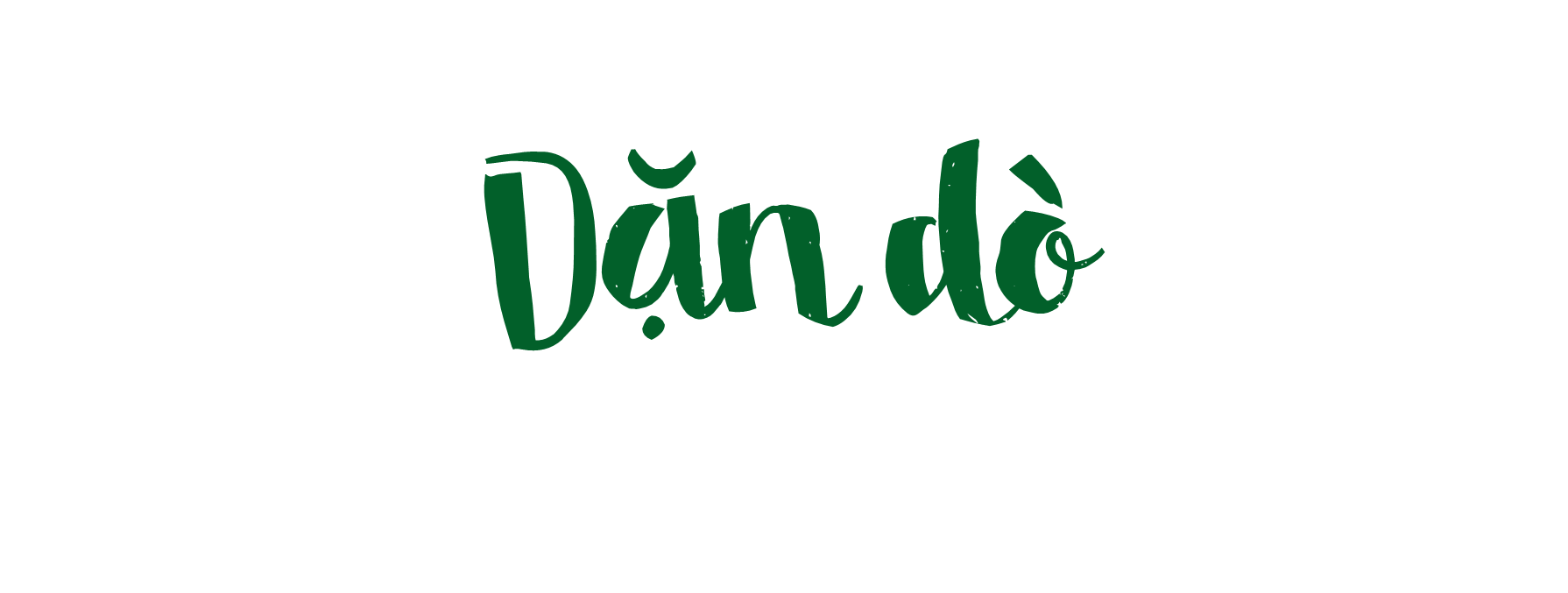 Ôn lại bài đã học
Hoàn thành bài tập